CONGRATULATIONS!!
YOU HAVE REACHED THE FINAL OBJECTIVE OF THE COURSE
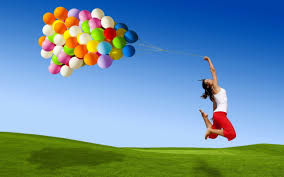 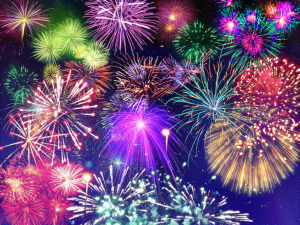 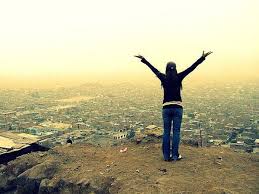 AP STAT
Section 12.1: Tests of Population Means
EQ: What is the difference between a one-sided hypothesis test and a two-sided hypothesis test?
RECALL: Statistical Inference Part I
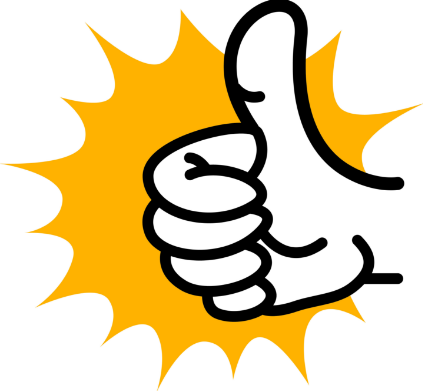 Confidence Interval
uses probability to estimate a parameter point (µ  or p) within an interval of values
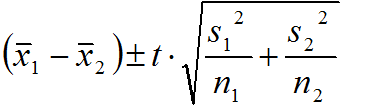 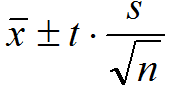 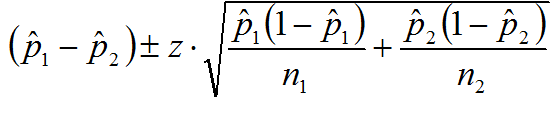 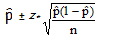 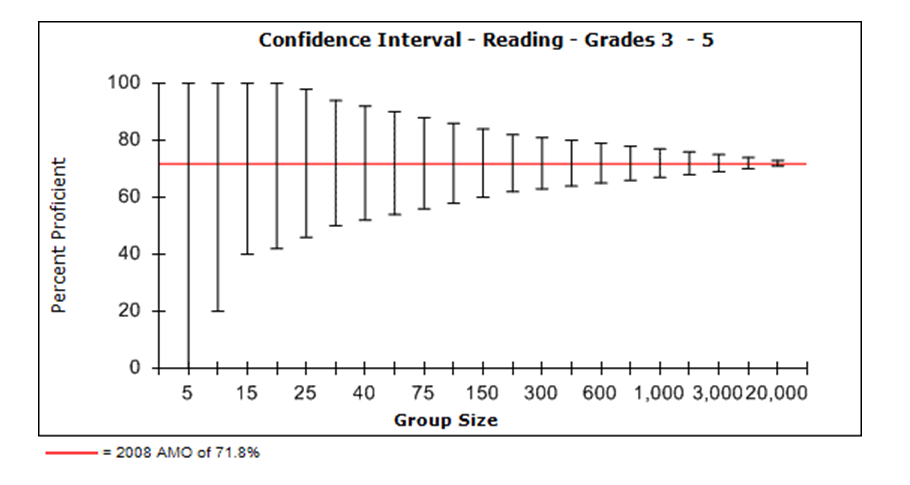 RECALL:  As sample size increases, margin of error
               decreases.
Statistical Inference Part II:   Significance Tests
Significance Tests
– uses probability to compare observed data with a hypothesis whose truth we want to assess
Hypothesis
– numerical value making a statement about a population
– statement being tested
Null Hypothesis
H0   represents a single value
always  “ =  “
H0:   = ____
Alternate Hypothesis
– claim about population for which we are trying to find evidence
Ha   represents a range of values
one-sided
Ha:  < ____
Ha:  > ____
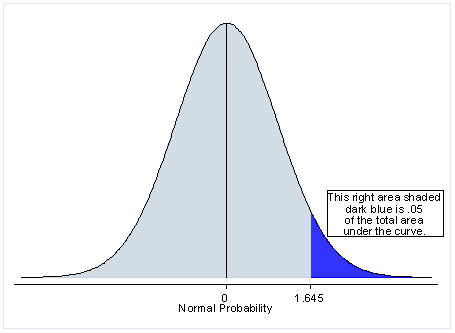 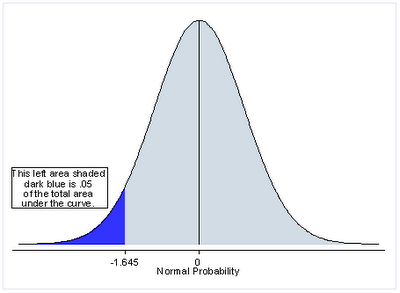 two-sided
Ha:  ≠ ____
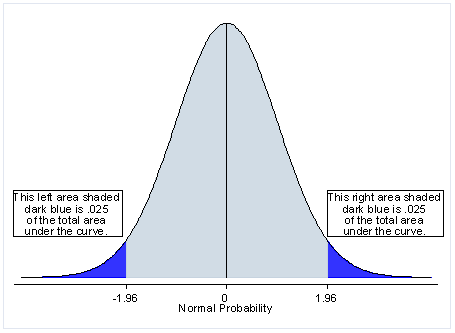 two-sided --- results in either of two directions are
                       considered extreme
p-value
– probability that observed outcome takes a value as extreme or more extreme than that actually observed
Sampling Distribution of a Test Statistic:
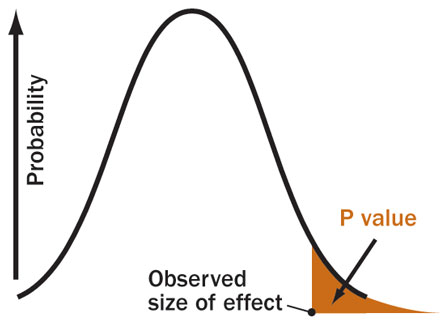 test
statistic
H0
In class p. 745
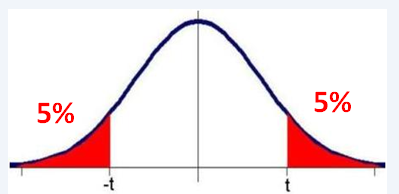 #1a)			


#1b)			    
 
 
     #2a)			


    #2b)
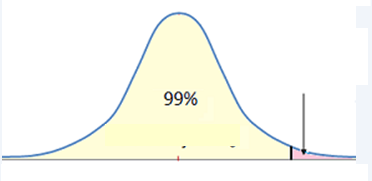 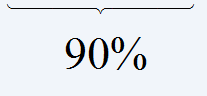 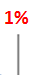 1%
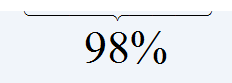 Statistically Significant
--- p-value is as small or smaller than specified α level
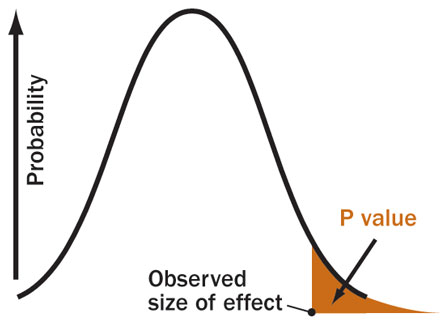 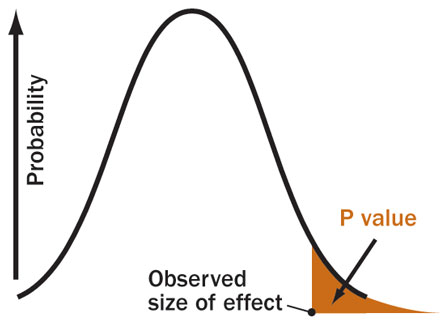 Larger p-value
 evidence to fail to reject H0; though not enough evidence to conclude Ha
Smaller p-value
evidence to reject H0; enough 
evidence to possibly conclude Ha
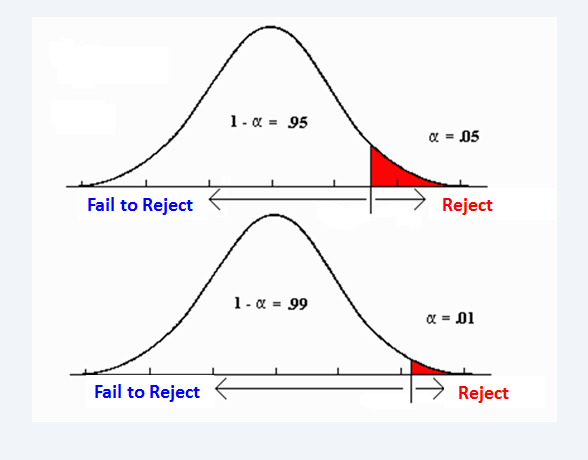 NEVER “ACCEPT” H0
 
ONLY “FAIL TO REJECT IT”
Burden of Proof lies on Ha.
H0 is innocent until proven guilty.
Day 59 Agenda:
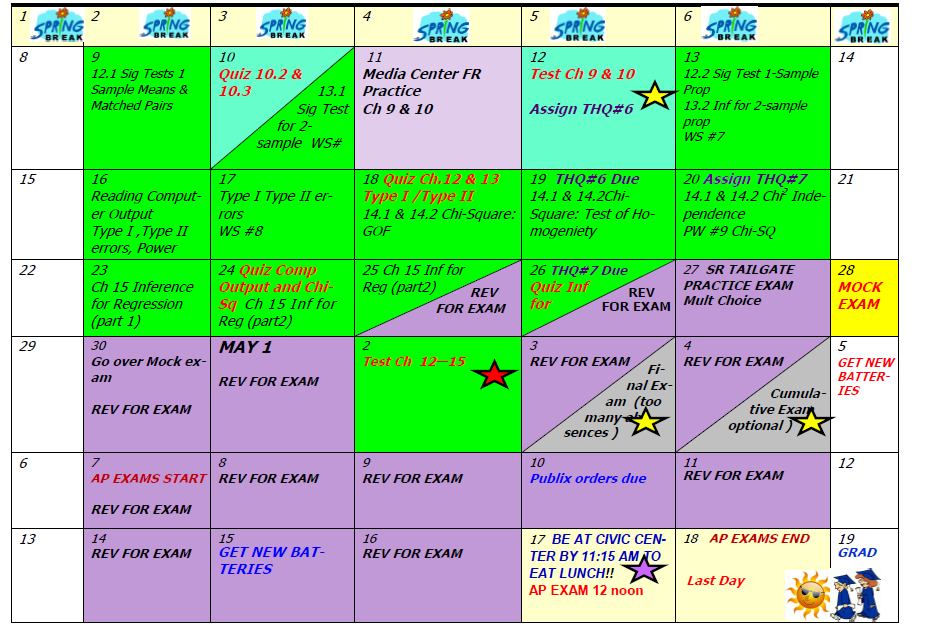 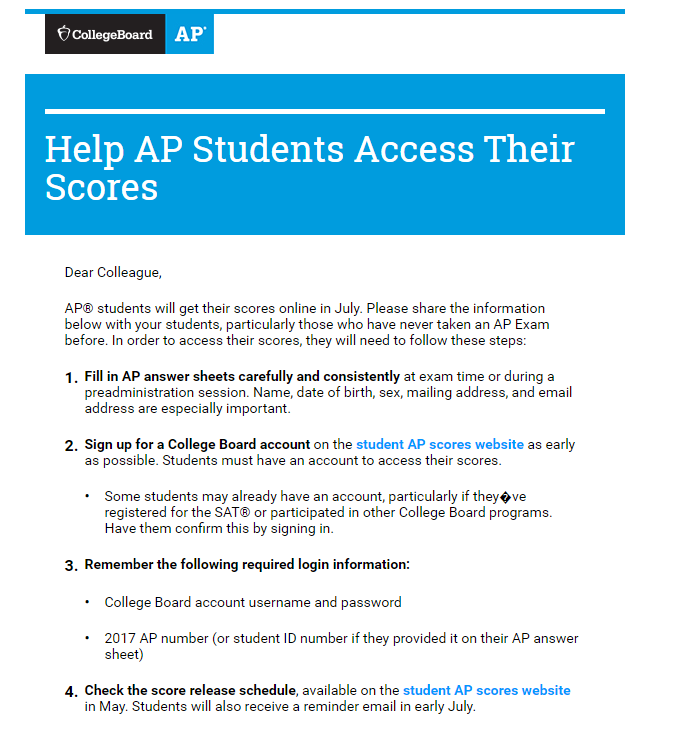 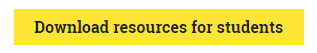 AP STAT EXAM Scoring Rubric for Significance Testing:
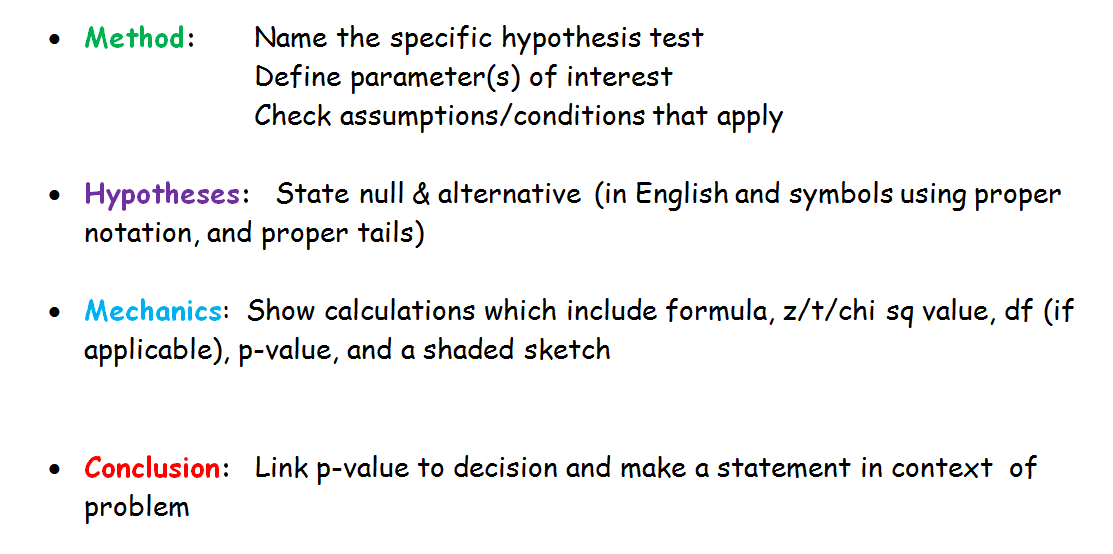 See Template for Significance Testing:
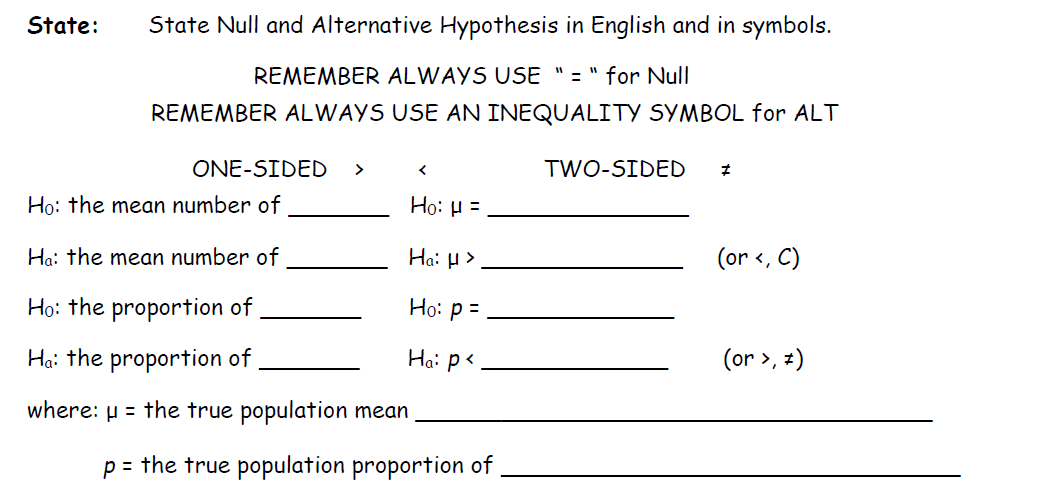 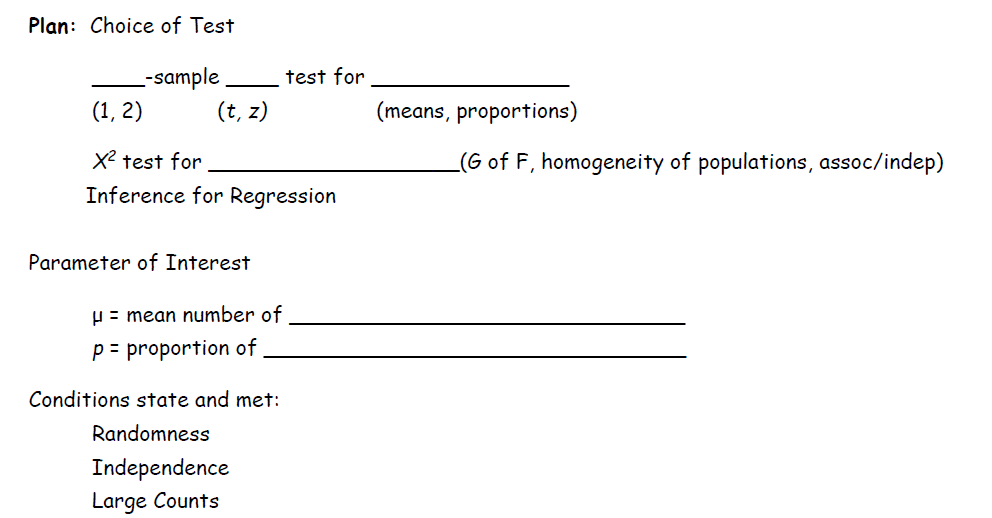 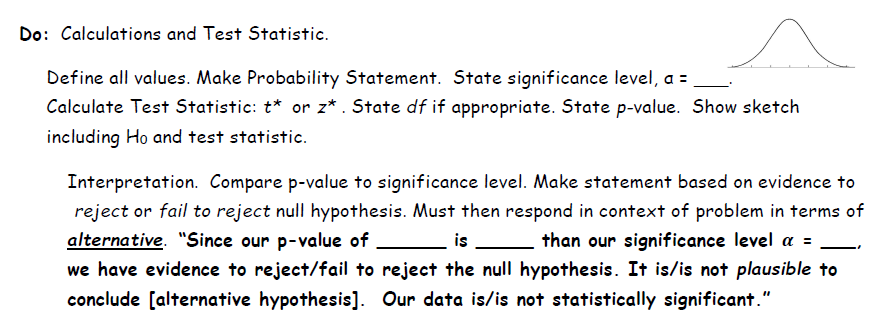 In class p. 754  Use Handout
#5   (I will give you the summary statistics.)
State:
H0 :

Ha : 


H0 :   



Ha :
µ = 1200 mg
µ < 1200 mg
the true mean calcium intake for females 18 to 24 years old is 1200 mg
the mean calcium intake for females 18 to 24 years is less than 1200 mg
In class p. 754  Follow Template
#5   (I will give you the summary statistics.)
Plan:
Parameter of Interest:
µ = true population mean daily calcium intake for women age 18 to 24 years old
Choice of Test:
1-sample t-test for means
Conditions:
Randomness --- The problem does not state the 38 women were randomly selected. However no reason to assume these women are not representative of population of all women 18 to 24 years old.
Independence --- all women age 18 to 24 > 10(38)
                           Condition met
Large Counts  ---  n = 38     38 > 30
                     CLT says sample size large enough to use
Normal approximation.
Calculations:
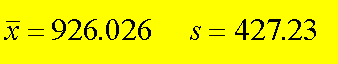 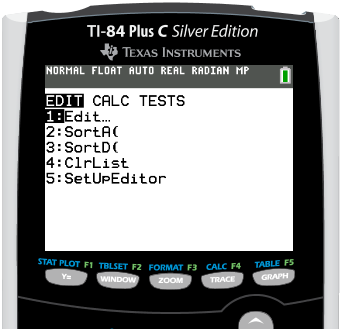 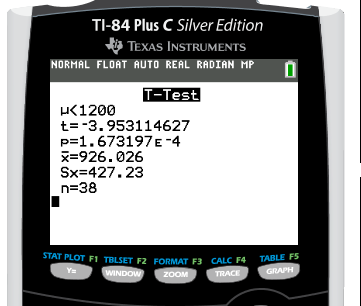 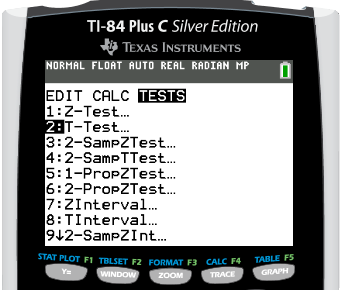 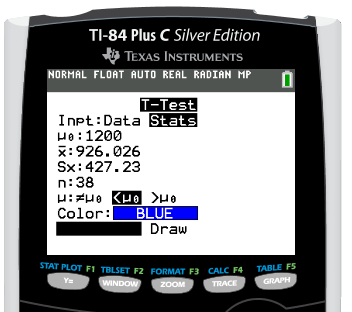 Calculations:
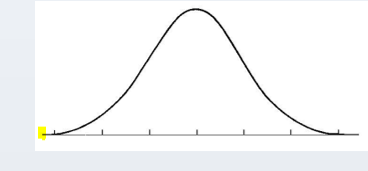 -3.95
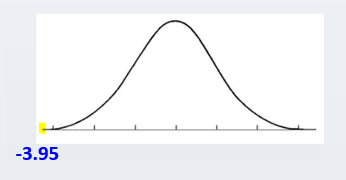 Conclusion:
Since the p-value of 0.00017 is less than the significance level α = 0.05, we have evidence to reject the null hypothesis. We have evidence that it may be plausible for the true mean daily caloric intake of calcium for women 18 to 24 years old to be less than 1200 mg. Our data are statistically significant.
*** NOTE: The conclusion must be written in context of the alternative hypothesis.
Practice Worksheet #4: Mean Difference (Matched Pairs)
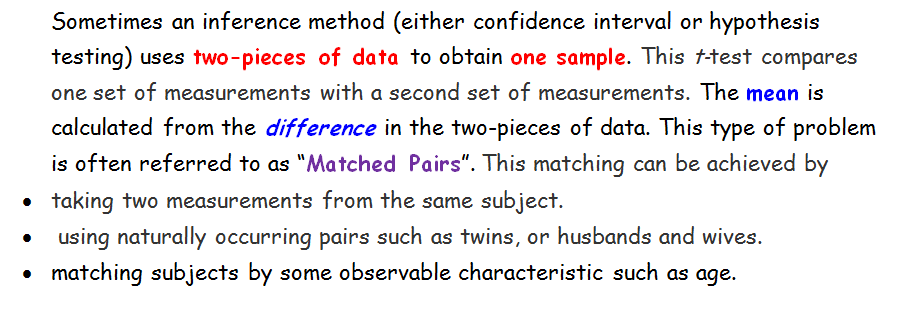 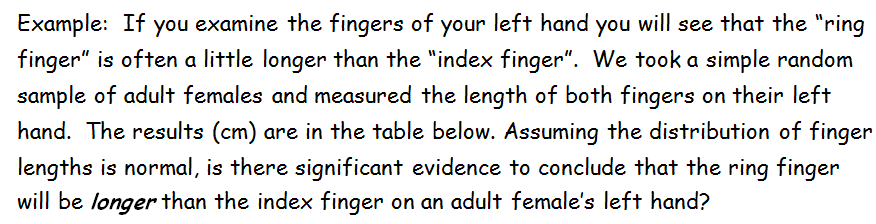 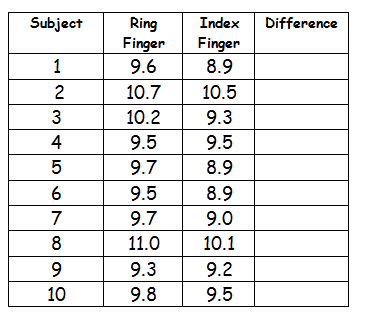 .7
.2
.9
0
.8
.6
.7
.9
.1
.3
L1       L2       L3
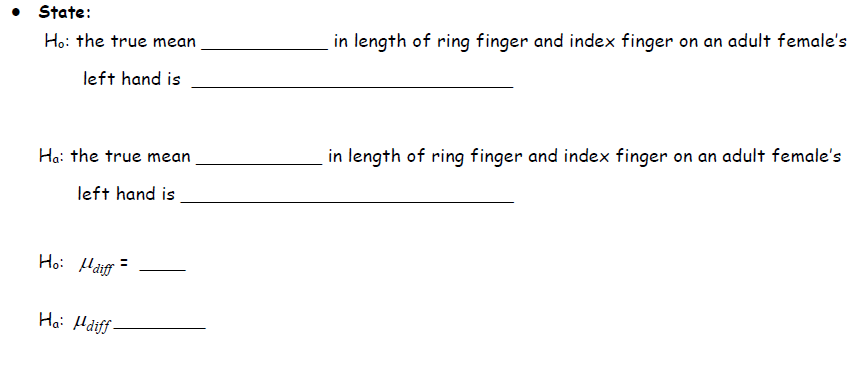 difference
0   (“there is no difference” )
difference
greater than 0  (“ring finger is longer              		    than index finger”)
0
> 0
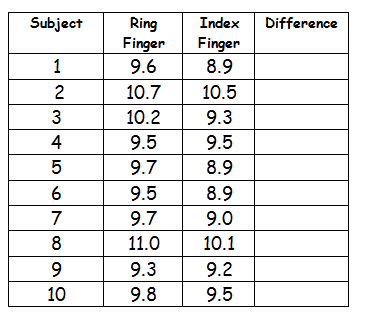 .7
.2
.9
0
.8
.6
.7
.9
.1
.3
Parameter of Interest:
difference
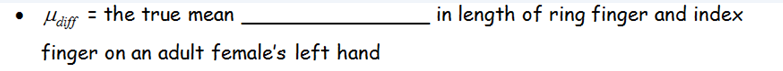 Choice of Test:
1                       t                     means
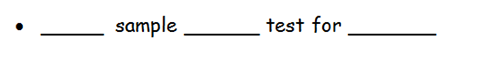 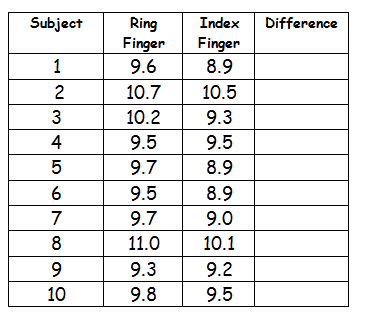 .7
.2
.9
0
.8
.6
.7
.9
.1
.3
Conditions:
Randomness --- The problem states a SRS of 10 females
                                   was taken.

Independence --- all adult female’s left hand > 10(10)
                              Condition met for independence.

Large Counts --- The problem states the distribution of 
                                   finger lengths is normal.
Test Statistic:
0.05
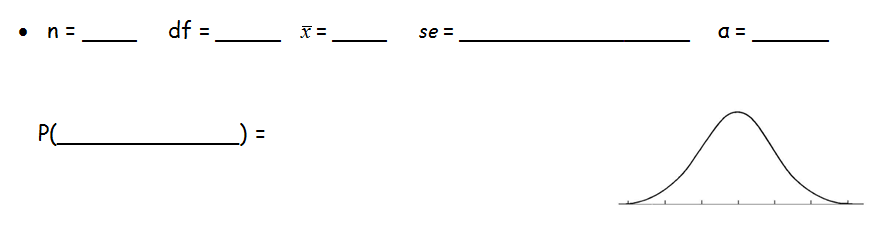 10                  9           .52
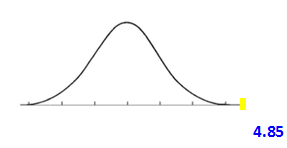 Conclusion:
Since the p-value of 0.0005 is less than the significance level α = 0.05, we have evidence to reject the null hypothesis. We have evidence that it may be plausible for the true population mean difference in length of the ring finger and the length of the index finger on an adult female’s left hand to be greater than zero. Our data are statistically significant.
*** NOTE: The conclusion must be written in context of the alternative hypothesis.
In Class Assignment: p. 754  #8 (a & b)
     
       Use back of handout for template.
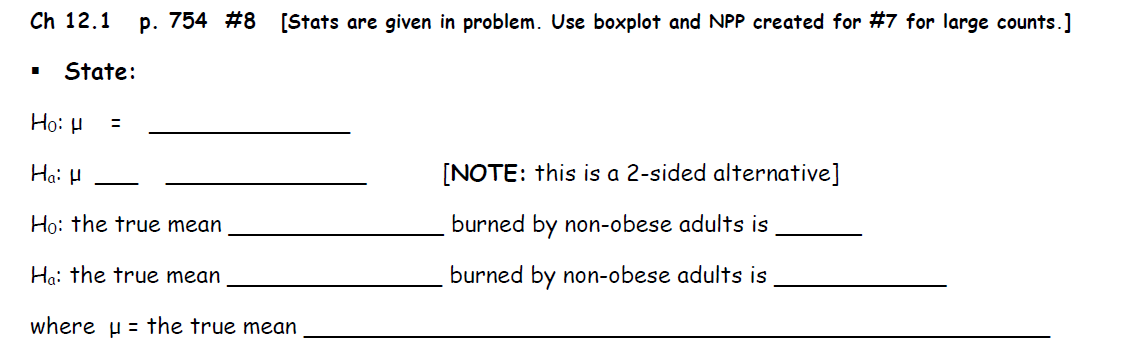 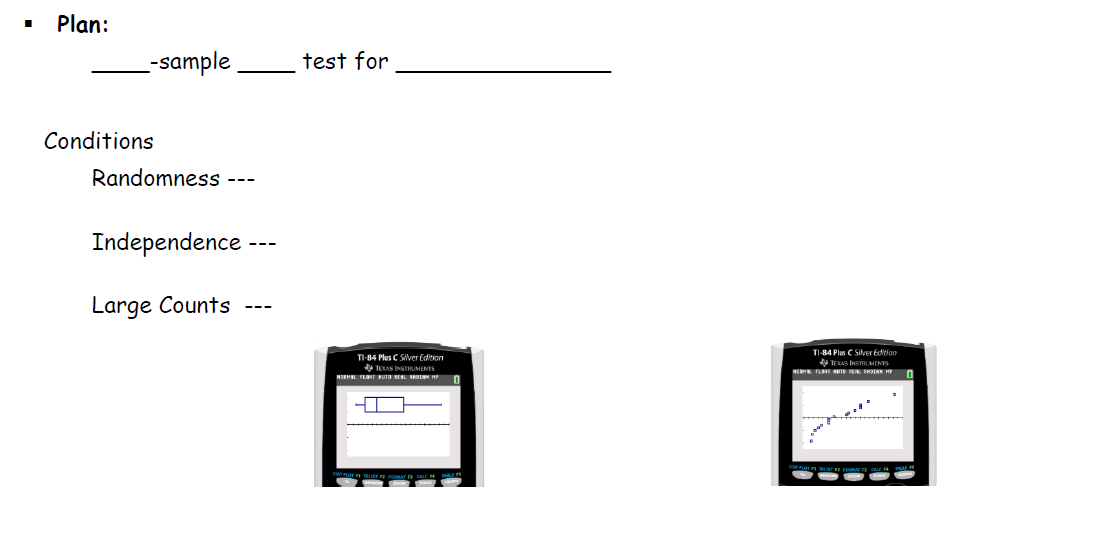 2-sided means the p-value comes from both tails
15
0.05
328            256         16
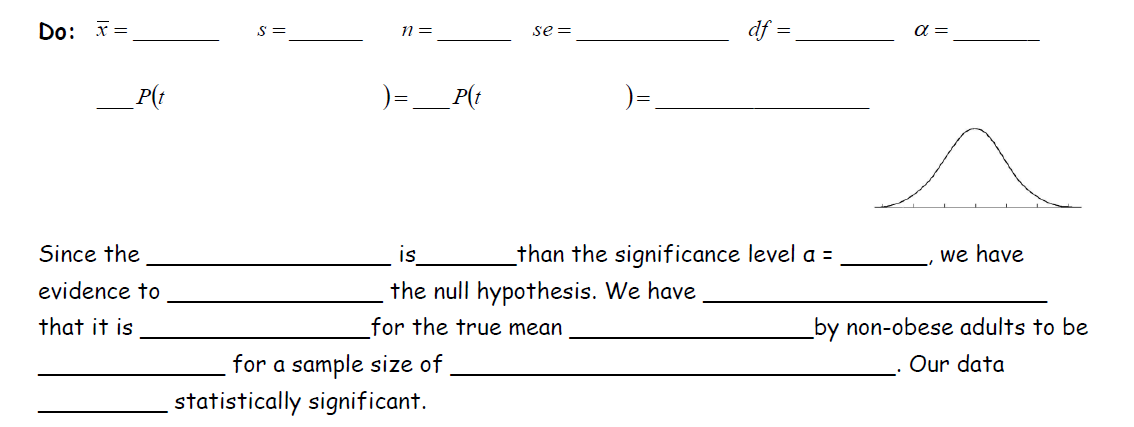 2
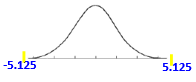 ***NOTE: You only calculate area in ONE direction. Inequality is determined by the sign of the test-statistic. Show “double“ the probability to account for both tails. This is just for notation.  Calculator gives the doubled p-value when worked for p0  ≠   or μo  ≠.
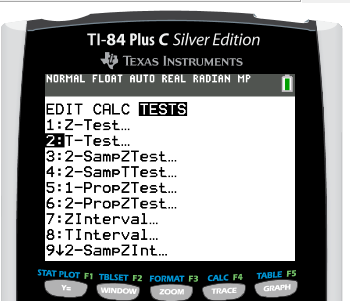 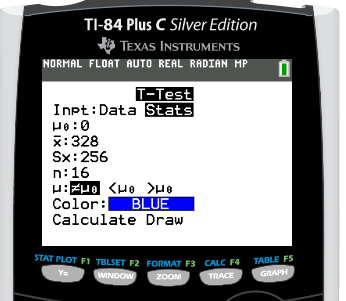 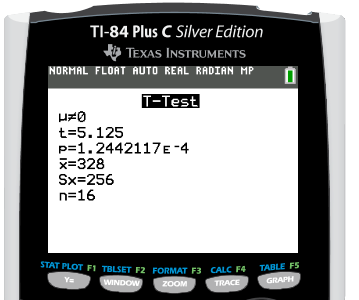 p-value is for BOTH tails
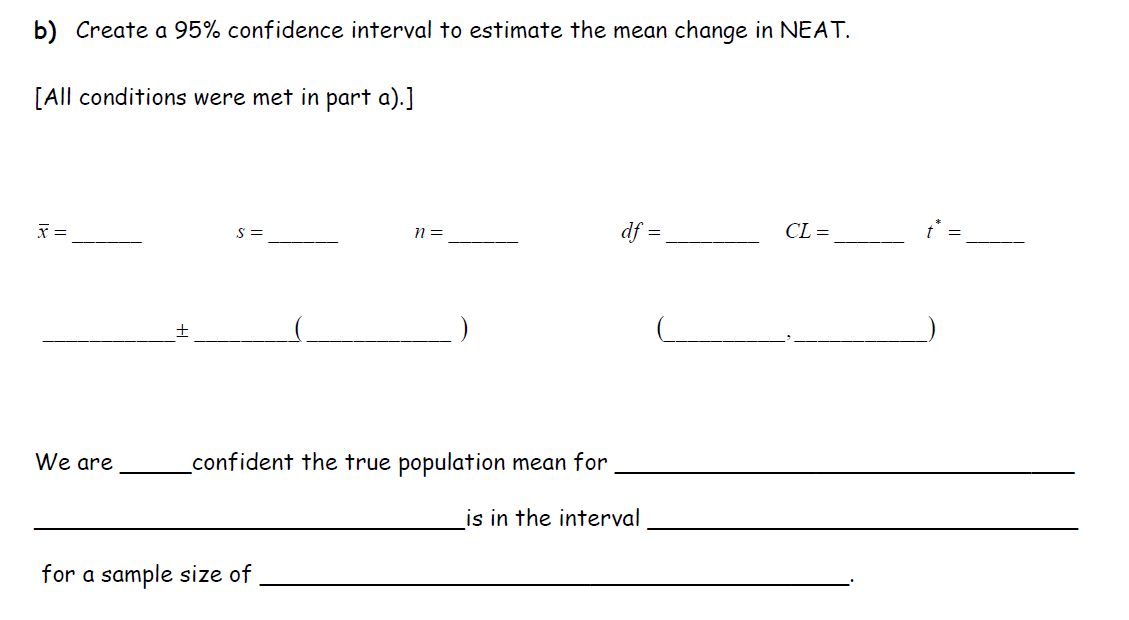 328                      256                      16                              15                  .95              2.131
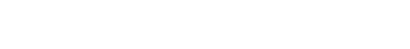 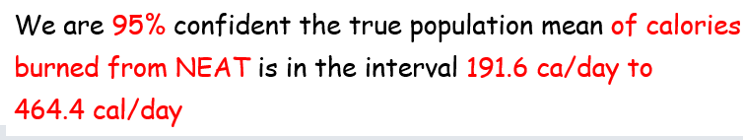 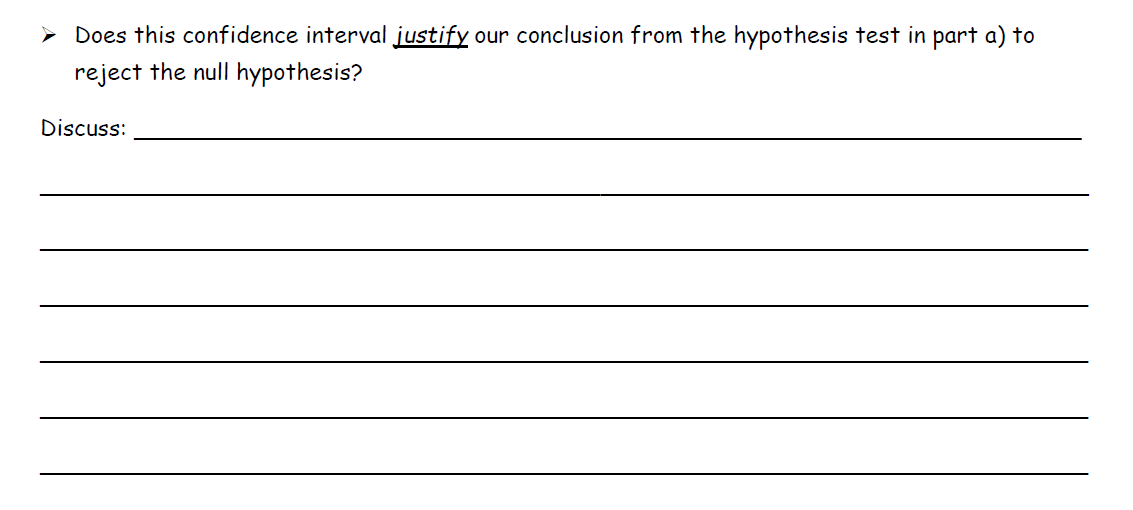 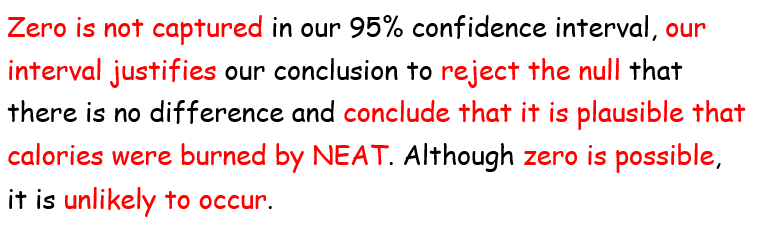 HW “Inference Practice Worksheet #5